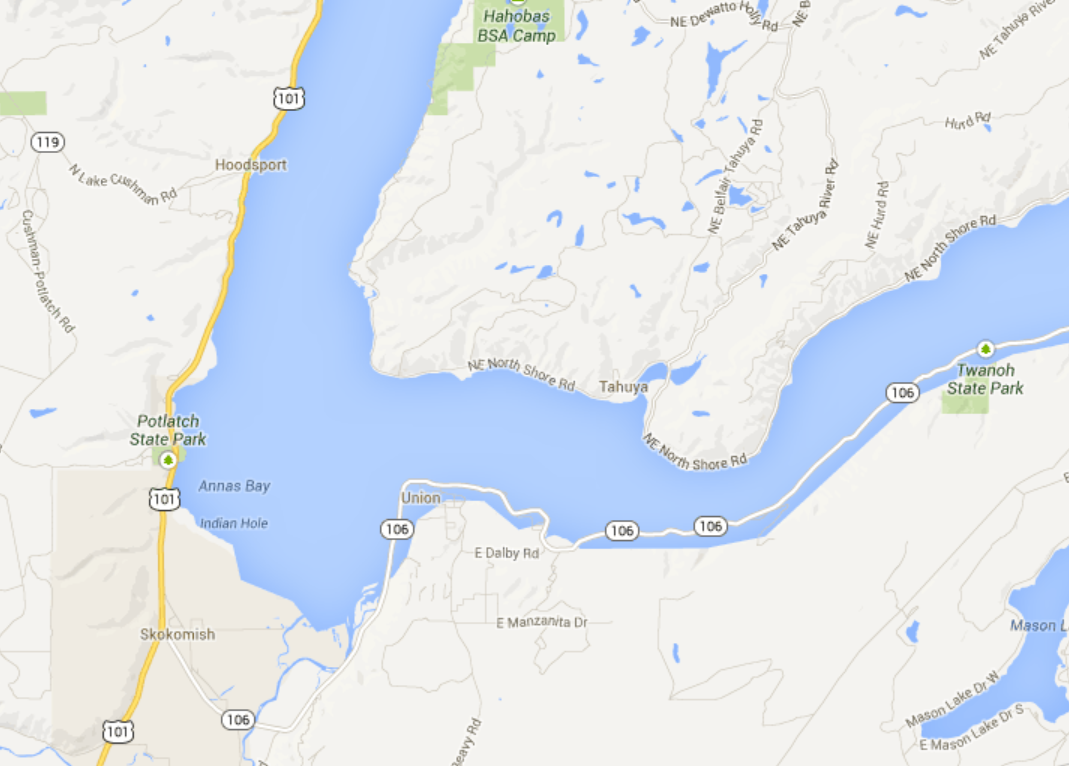 Buoy
Buoy
5 km
8 km
Bottom
Node
Marina
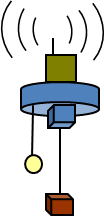 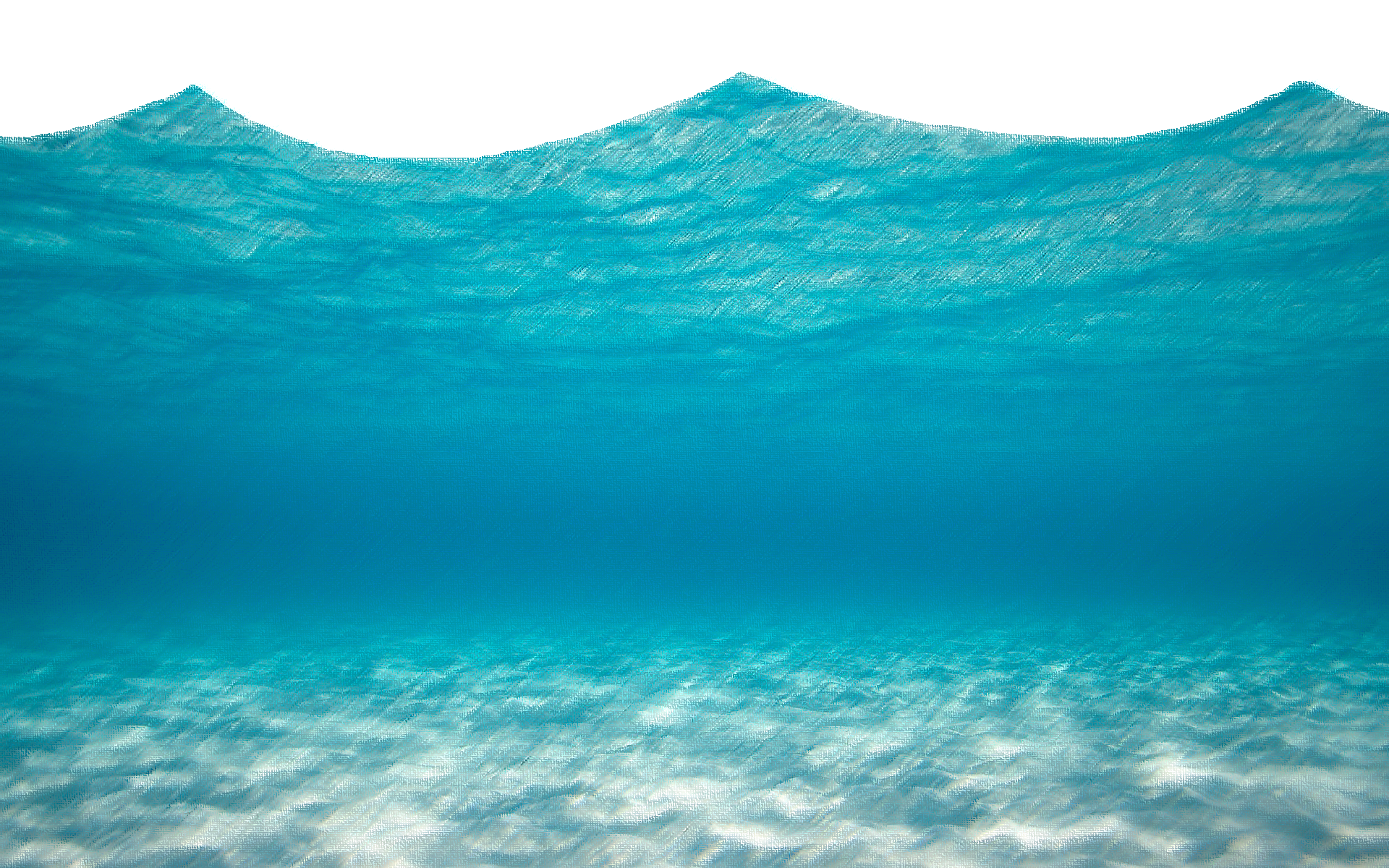 Buoy
S-S Float
Modem 2
Modem 1
Profiler
Bottom Node 3
500 m
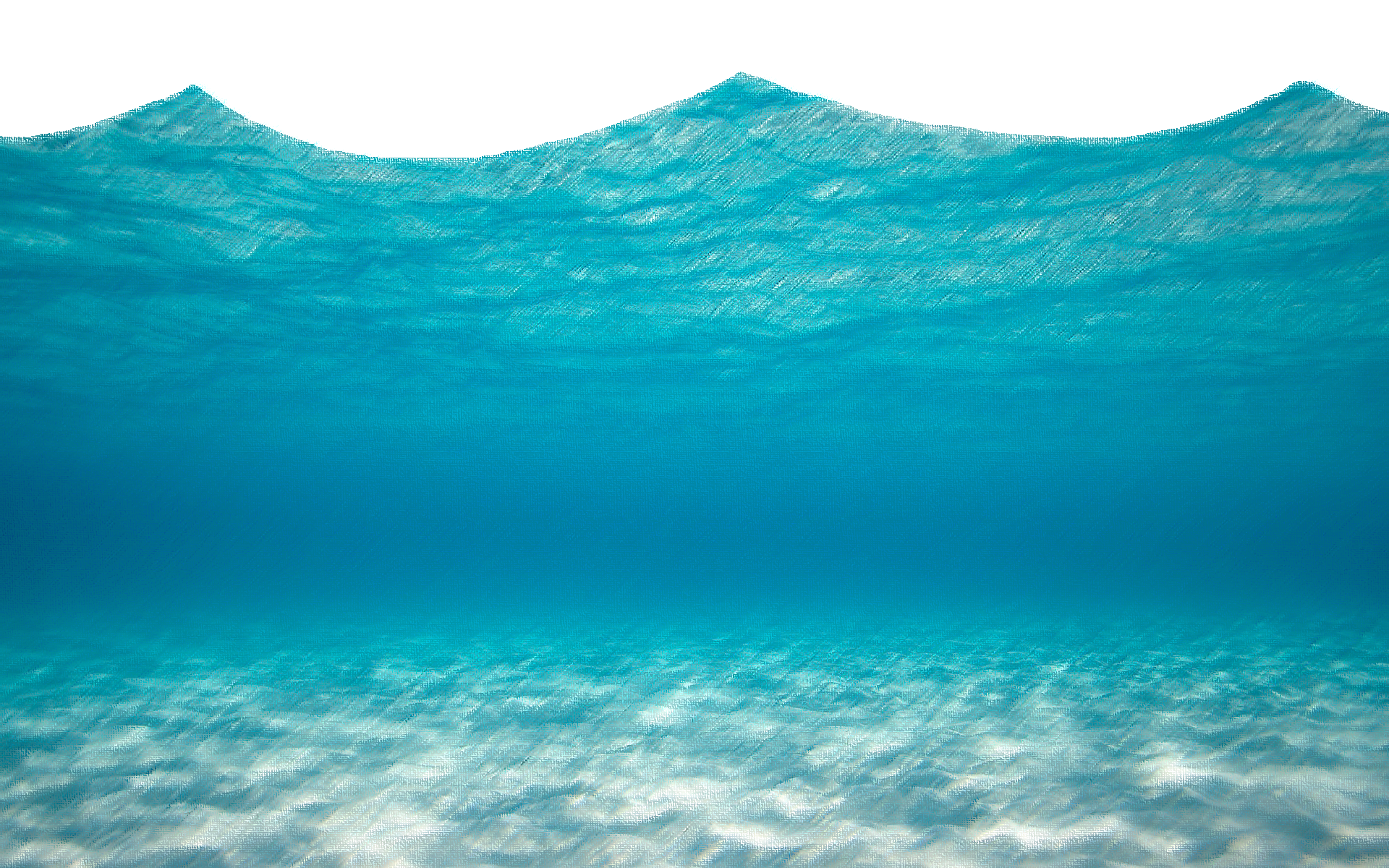 Buoy
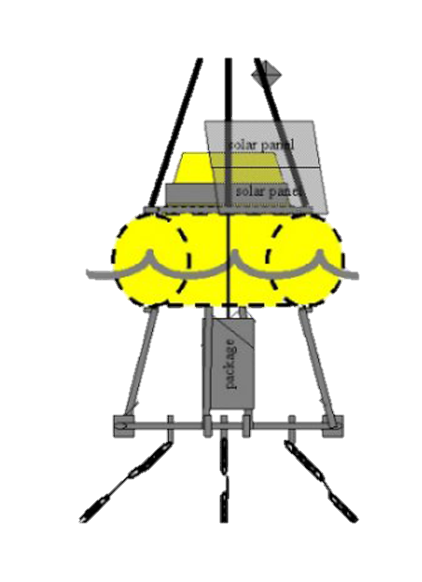 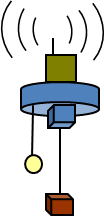 S-S Float
Modem 2
Modem 1
Profiler
Bottom Node 3
500 m
Buoy
Buoy
5 km
8 km
Bottom
Node
Marina